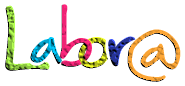 1
PRÁCTICA #2
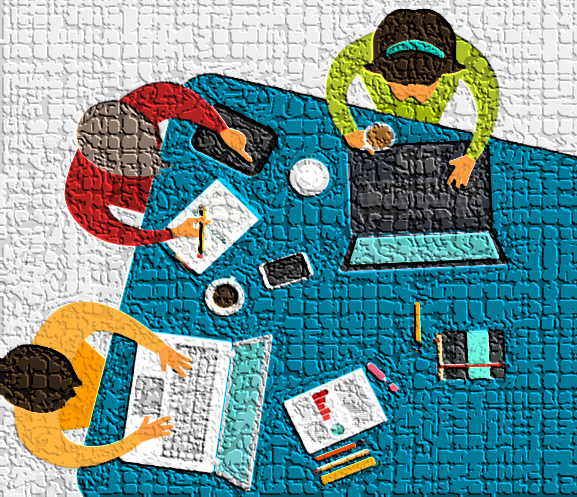 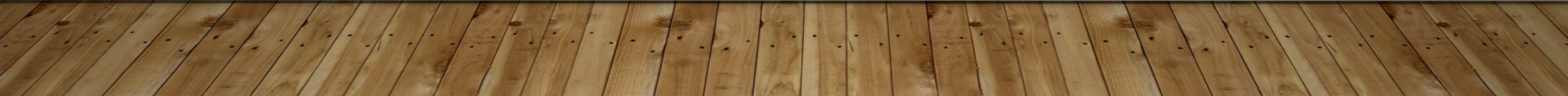 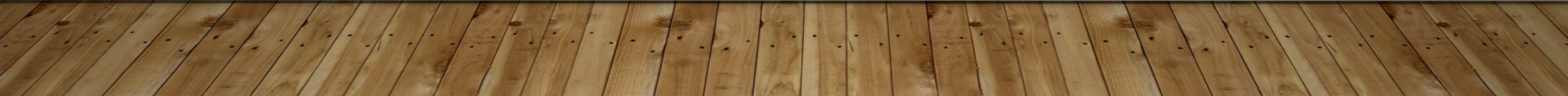 2
Formación Junta Directiva
Presidente:
Vicepresidente:
Secretario (a):
Tesorero (a):
Vocal:
Fiscal:
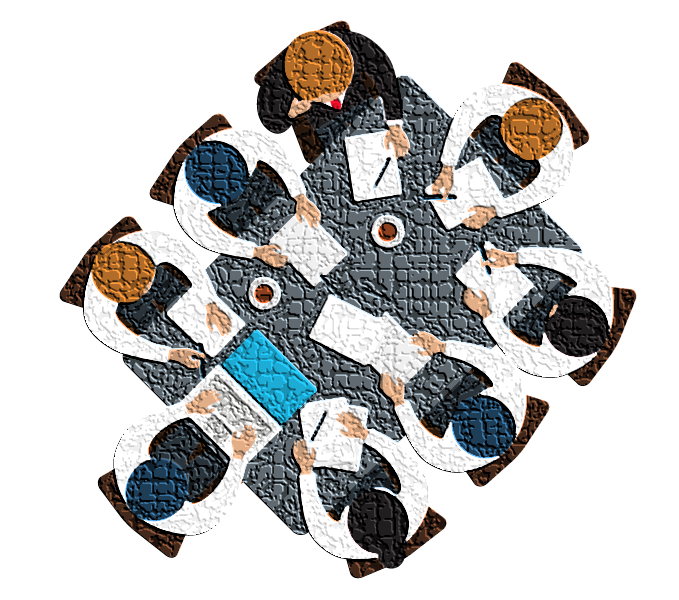 Nombre de la Empresa
3
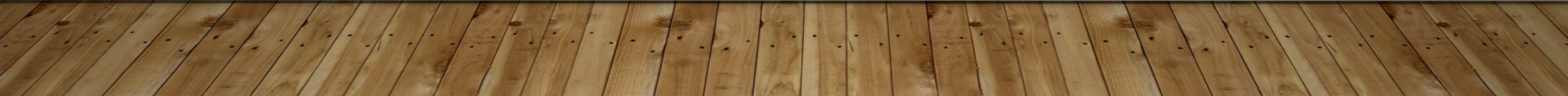 LEMA DE LA EMPRESA
4
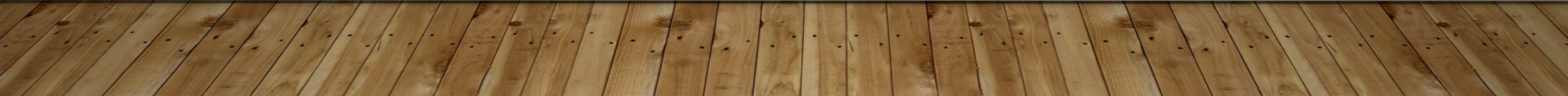 LOGOTIPO
5
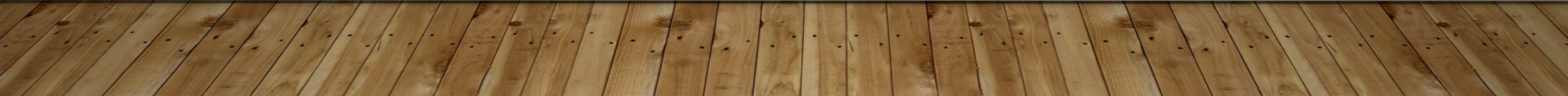 6
Misión
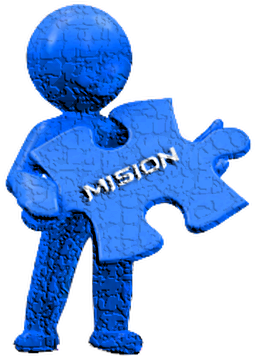 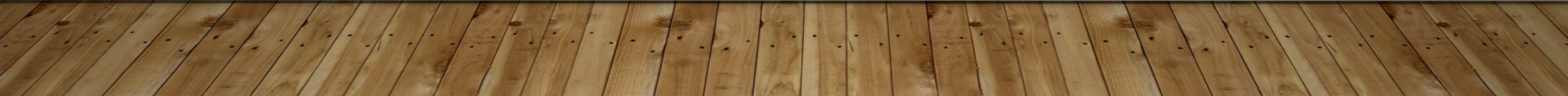 7
Visión
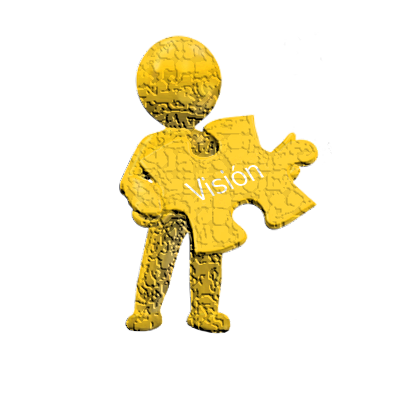 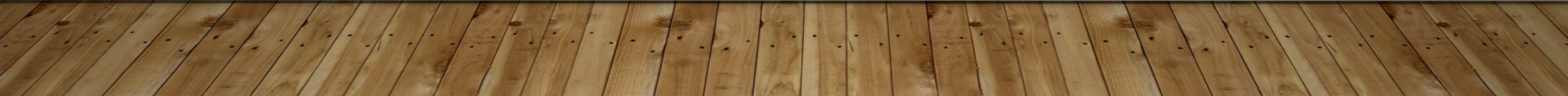 8
Objetivos de la empresa
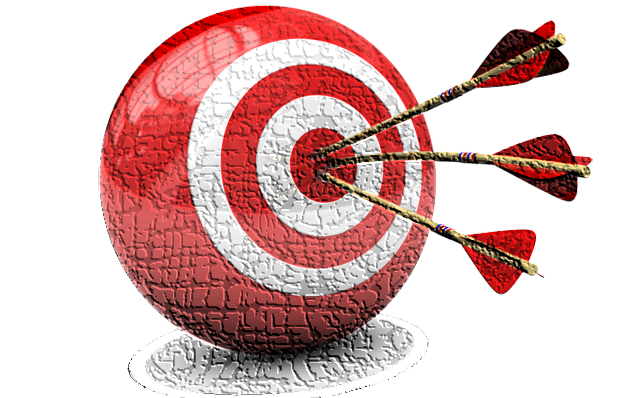 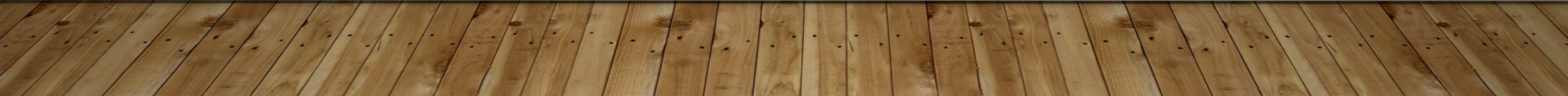